La teoria dell’impresa dei “diritti di proprietà”
Andrea Ferro,  Luigi Locapo,  Shobini Ratnasingham,  Linda Sposato
La teoria dell’impresa dei “diritti di proprietà”, 
o teoria GHM, 
emerge dagli studi
SANDFORD GROSSMAN
degli economisti Grossman, 
Hart e Moore 
alla fine del 
XX secolo.
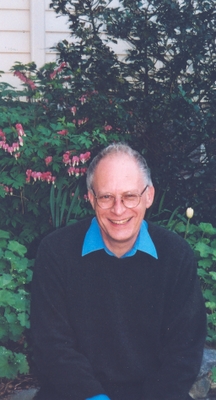 JOHN MOORE
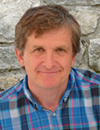 OLIVER HART
Obiettivo della teoria GHM
Valutare quando e come sia conveniente per un’impresa attuare un’integrazione verticale (MAKE), piuttosto che ricorrere ad una transazione di mercato (BUY).
Concetto di MAKE
INTEGRAZIONE VERTICALE: scelta di un'impresa produttrice o assemblatrice di un certo prodotto di internalizzare un maggior numero di "passaggi intermedi" necessari all'ottenimento del prodotto finito. 

Comporta il trasferimento della PROPRIETA’ delle RISORSE dall’acquisita all’acquirente.
Concetto di MAKE
Scegliere MAKE…Vantaggi
Specificità della relazione  fornitori non sostituibili per l’acquisizione dell’input 
Eliminazione del rischio di opportunismo 
post-contrattuale (hold-up)
Migliore coordinamento dei flussi: investimento specifico e design attributes
Controllo del know-how e delle informazioni-chiave (segreto industriale)
Diminuzione dei costi di transazione
Scegliere MAKE…Svantaggi
Aumento dei costi di agenzia e di influenza
Perdita di autonomia  minore incentivo all’efficienza
Flessibilità strategica/organizzativa ridotta
Concetto di BUY
ESTERNALIZZAZIONE o OUTSOURCING: 
scelta di un’impresa di ricorrere ad altre
imprese per lo svolgimento di alcune fasi 
del proprio processo produttivo o fasi dei
processi di supporto.
Concetto di BUY
Scegliere BUY…Vantaggi
Diminuzione dei costi di agenzia e di influenza
Sfruttamento delle economie di scala e di apprendimento a monte per prodotti standardizzati
Spinta all’efficienza  massimizzazione profitti
Flessibilità strategica/organizzativa
Se c’è omogeneità dei fornitori (è indifferente acquistare da uno o dall’altro)  switching cost nulli
Scegliere BUY…Svantaggi
Se i fornitori non sono sostituibili e difficili da cambiare  effetto lock-in
Aumento del costo di transazione
Opportunismo del cliente verso il fornitore che ha effettuato l’investimento specifico
Opportunismo del fornitore verso il cliente per il 
potere indotto dall’investimento specifico
HOLD

UP
Presupposti della teoria GHM
Le conclusioni della teoria
L’integrazione sarà efficiente se:
Efficienza tecnica > inefficienza di agenzia
Efficienza tecnica =  quantità massima che un’impresa produce data una determinata combinazione di input;
Efficienza di agenzia = misura in cui lo scambio di merci e servizi nella catena verticale è stato organizzato per ridurre al minimo i costi di coordinamento
Le conclusioni della teoria
L’integrazione verticale conviene quando l’investimento di una delle due imprese in attività specifiche genera un valore nella catena verticale nettamente maggiore rispetto all’investimento dell’altra. 

* Se gli investimenti sono di peso paragonabile è meglio non integrarsi.
L’integrazione verticale influisce sulla volontà delle parti ad investire in attività specifiche.
INVESTIMENTO SPECIFICO 
transazione finanziaria di un soggetto economico 
DUREVOLE E NON CONVERTIBILE, 
in quanto cambiare partner commerciale comporterebbe alti switching costs.
Investimento specificoTipi di specificità
Specificità della localizzazione   risorse che per motivi geografici comportano più elevati costi di trasporto;
Specificità fisica o materiale  particolari caratteristiche materiali di una risorsa o di un processo produttivo;
Specificità del capitale umano specializzato  formazione specialistica e learning-by-doing;
Risorse dedicate o idiosincratiche  investimenti mirati ad un’unica attività o ad una particolare clientela.
Investimento specificoProblema: il capitale umano
La specificità del capitale umano è particolarmente problematica, in quanto non è possibile separare il know-how dal soggetto che lo possiede.

 Quindi, l’integrazione verticale che coinvolge capitale umano non si può ridurre alla mera internalizzazione della proprietà fisica.
Investimento specificoProblema: il capitale umano
Investimento specificoProblema: il capitale umano
* path-dependence  circostanze precedenti potrebbero escludere alcune soluzioni  possibili per il futuro
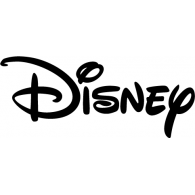 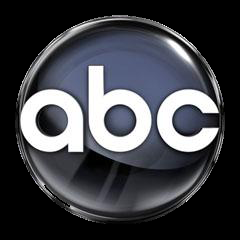 CASO STUDIODisney & ABC
Disney acquista, nel 1996, American Broadcasting Company (ABC) per 19 milioni di dollari.
La rete vanta un enorme successo già dagli anni ’60  buon investimento?
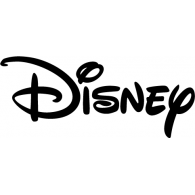 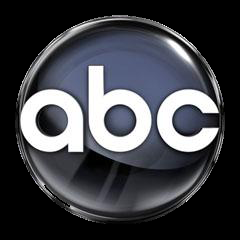 CASO STUDIODisney & ABC
Disney ottiene il controllo dell’emittente televisiva:

10 canali televisivi
21 stazioni radio
Agenzie stampa di 85 giornali
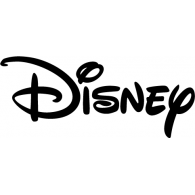 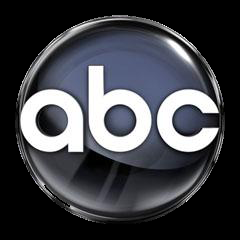 CASO STUDIODisney & ABC
Sotto la supervisione Disney, l’ABC diventa la prima rete più seguita dal 2000.
Nuove offerte per il tele-consumatore
Trasmissioni di successo collegate al patrimonio Disney
Nascita di ABC Family  Serie Televisive
CASO STUDIOGeneral Motors & Fisher Body Auto
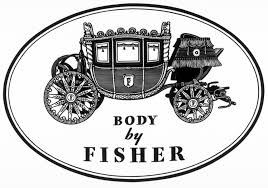 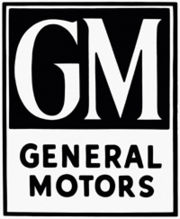 1919: GM sottoscrive contratto decennale di esclusiva con FBA per fornitura di scocche aperte in metallo.
Investimento specifico di FBA per fornire GM.

Aumento imprevisto della domanda delle automobili (razionalità limitata nei contratti)
  sotto la guida di Alfred SLOAN
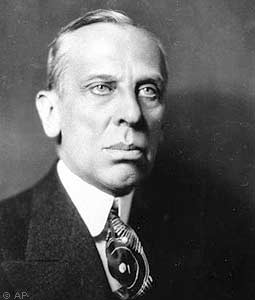 SLOAN, ALFRED PRITCHARD, JR.
CASO STUDIOGeneral Motors & Fisher Body Auto
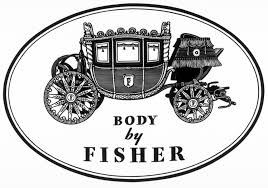 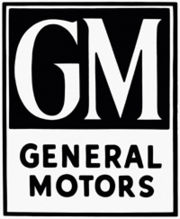 FBA poté agire opportunisticamente
 (hold-up) in quanto unico fornitore
Un abbassamento dei prezzi di fornitura non era prevista nel contratto (costi di transazione ex-ante) e non era sanzionabile (costi di transazione ex-post)

Razionalità limitata + investimento specifico + opportunismo  CATASTROFE di WILLIAMSON
CASO STUDIOGeneral Motors & Fisher Body Auto
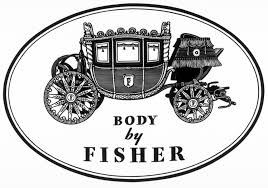 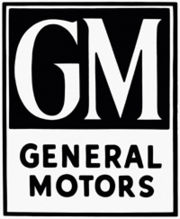 Ulteriore problema:  il contratto prevedeva investimenti specifici NON solo in relazione alle risorse materiali (stampi e presse)
Gran parte della specificità derivava dall’investimento in know-how da parte di FBA
FBA  fornitore difficilmente sostituibile
GM  non era sufficiente il semplice controllo delle risorse materiale
1926:  FUSIONE VERTICALE tra GM e FBA
Bibliografia & Sitografia
David Besanko, David Dranove, Mark Shanley (2013); Economia  dell’industria e strategia d'impresa. UTET 
David Besanko, David Dranove, Mark Shanley (2001); Economia dell’industria e strategia d'impresa. UTET 
http://www.sociologia.unimib.it/DATA/Insegnamenti/14_3658/materiale/slides08_hold-up.pdf
http://www.ec.unipg.it/DEFS/uploads/qd03.pdf
Grazie per l’attenzione!